Zouthydraten
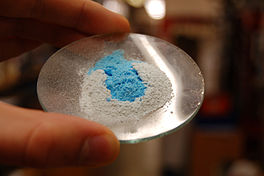 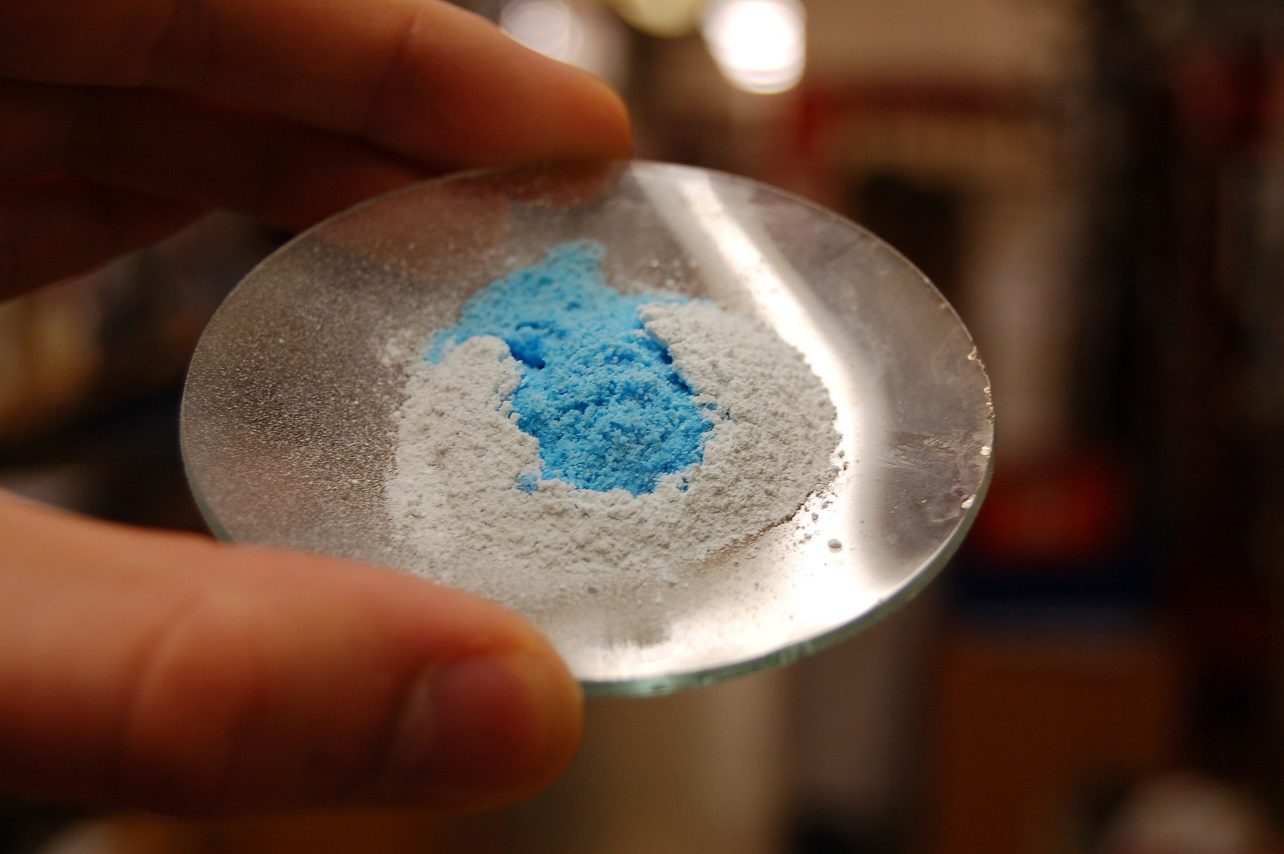 Een paar druppels water toegevoegd aan
wit kopersulfaat.
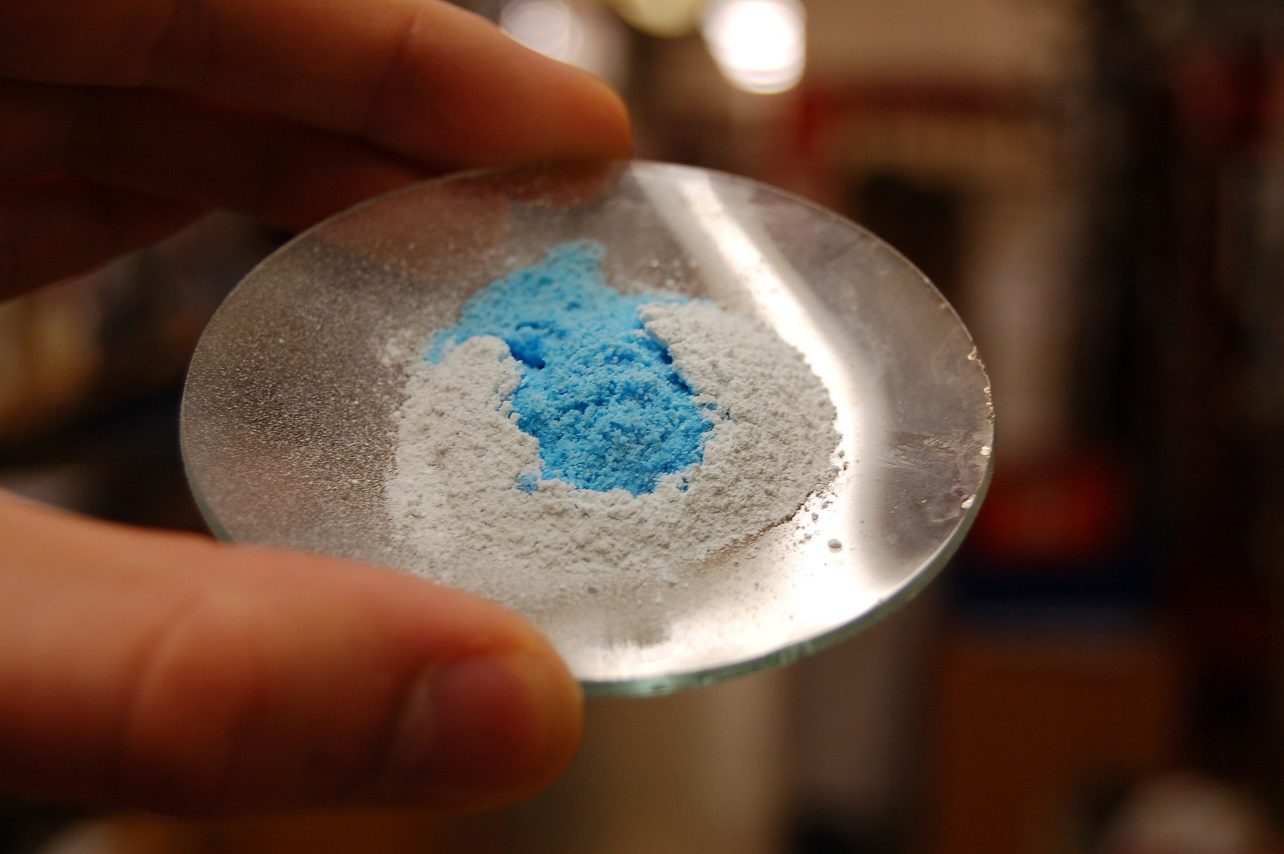 Een paar druppels water toegevoegd aan
wit kopersulfaat.
wit kopersulfaat
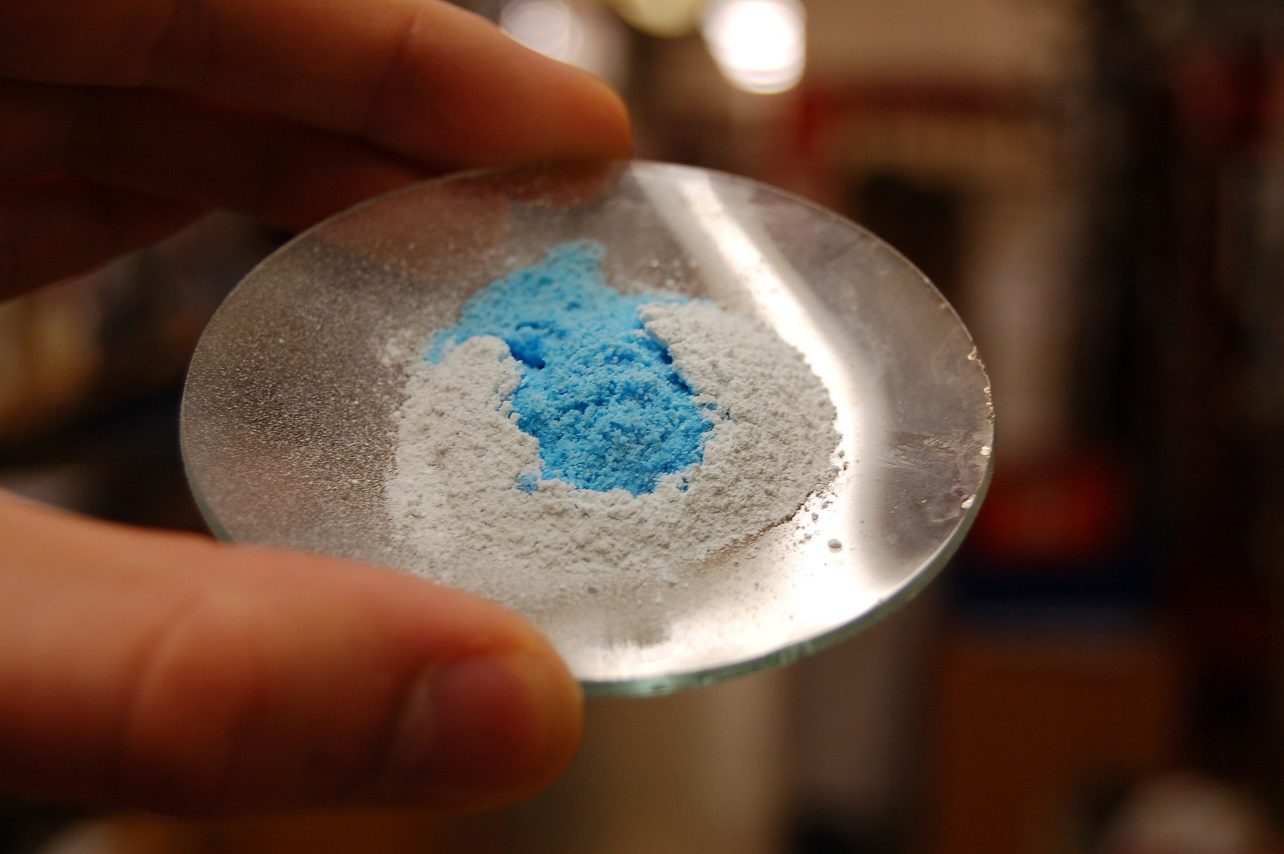 Een paar druppels water toegevoegd aan
wit kopersulfaat.
wit kopersulfaat (vast)  +  water         blauw kopersulfaat (vast)
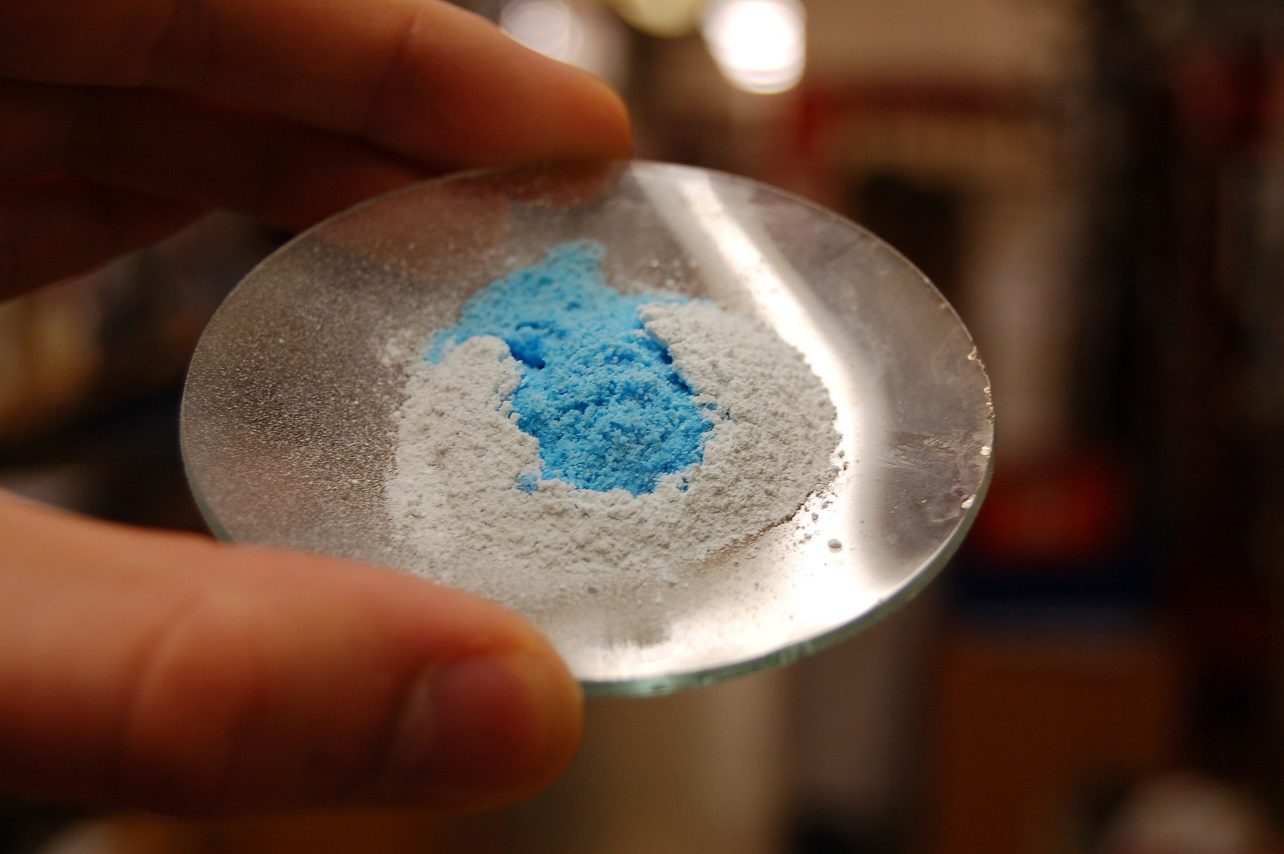 Een paar druppels water toegevoegd aan
wit kopersulfaat.
wit kopersulfaat (vast)  +  water         blauw kopersulfaat (vast)
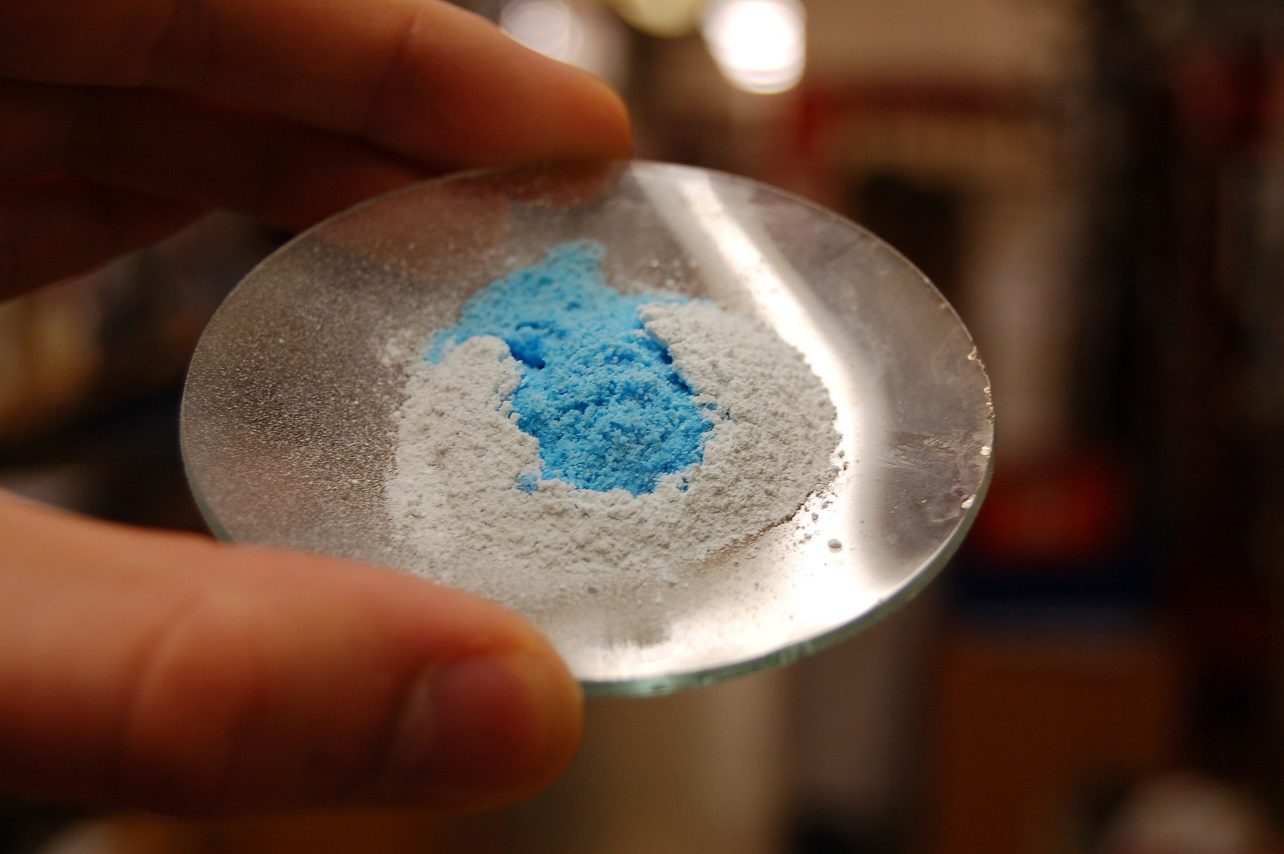 wit kopersulfaat (vast)  +  water         blauw kopersulfaat (vast)

                        CuSO4 (s)  +  5H2O(l)      CuSO4∙5H2O(s)
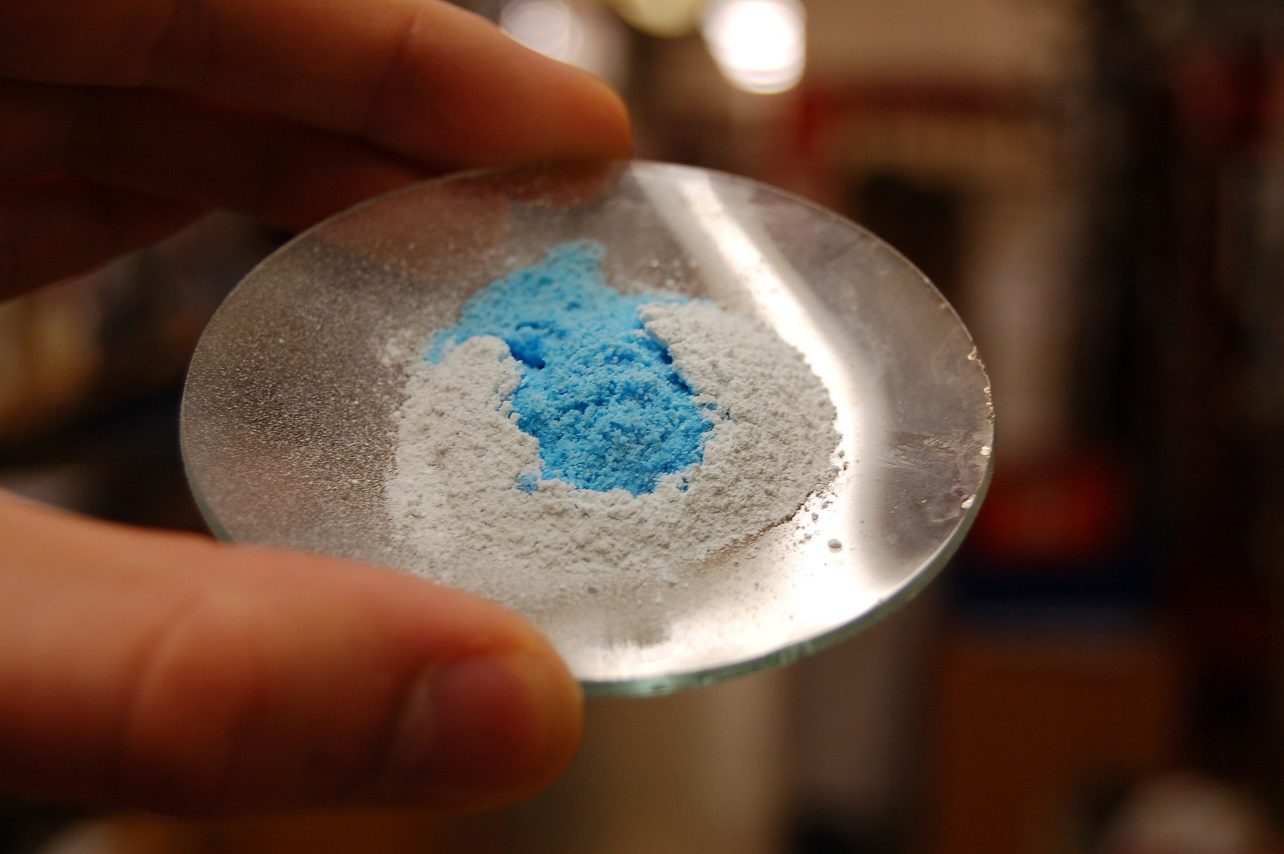 wit kopersulfaat (vast)  +  water         blauw kopersulfaat (vast)

                        CuSO4 (s)  +  5H2O(l)      CuSO4∙5H2O(s)

					    kopersulfaatpentahydraat
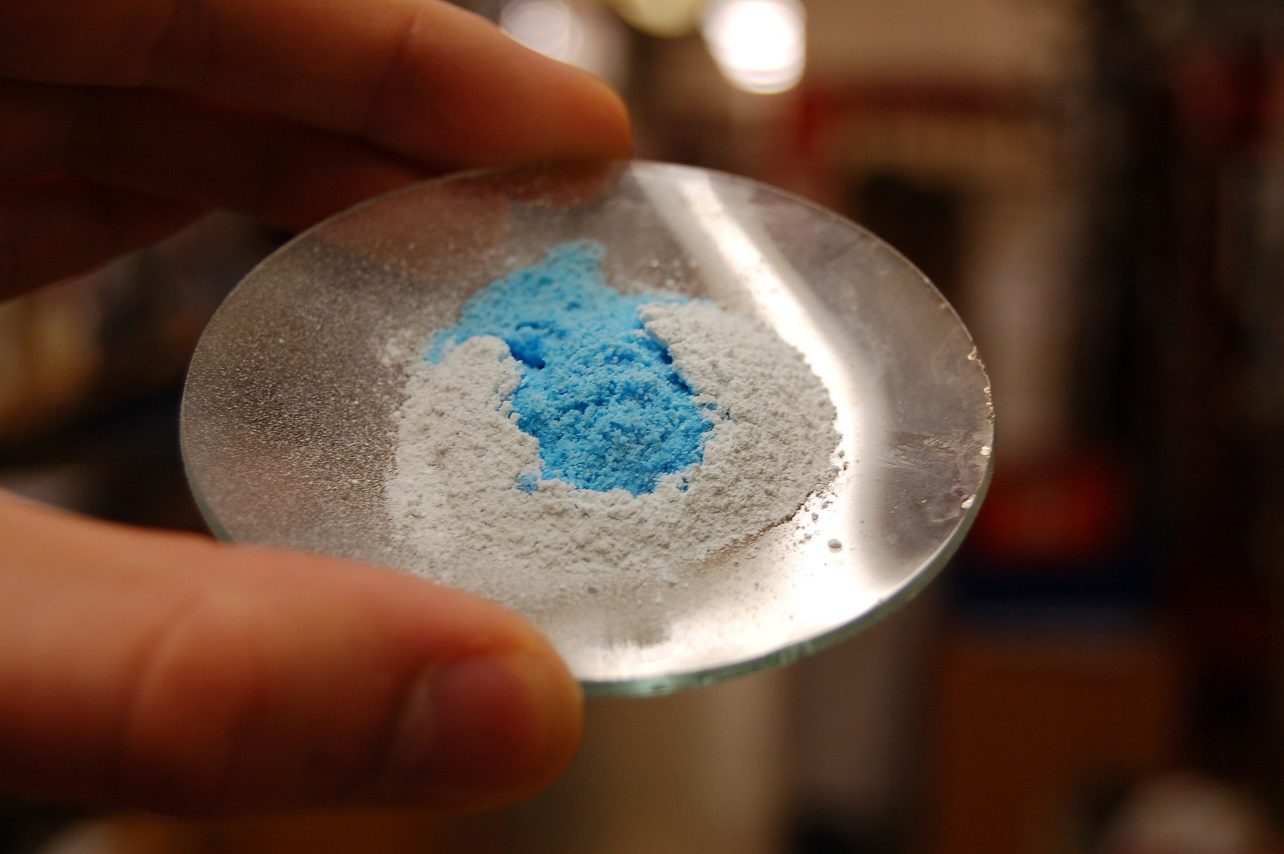 wit kopersulfaat (vast)  +  water         blauw kopersulfaat (vast)

                        CuSO4 (s)  +  5H2O(l)      CuSO4∙5H2O(s)

					    kopersulfaatpentahydraat
							tabel 66C
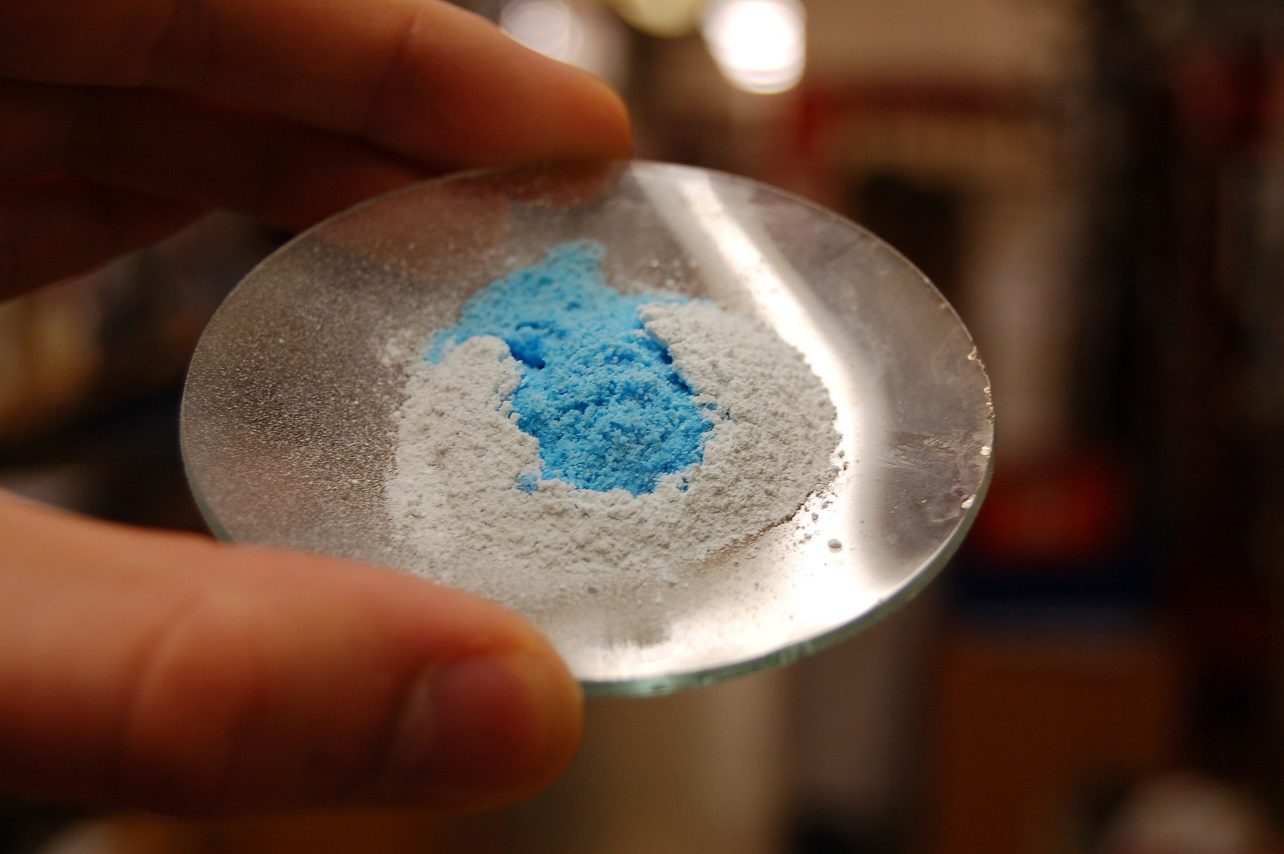 wit kopersulfaat (vast)  +  water         blauw kopersulfaat (vast)

                        CuSO4 (s)  +  5H2O(l)      CuSO4∙5H2O(s)

Blauw kopersulfaat is een hydraat.
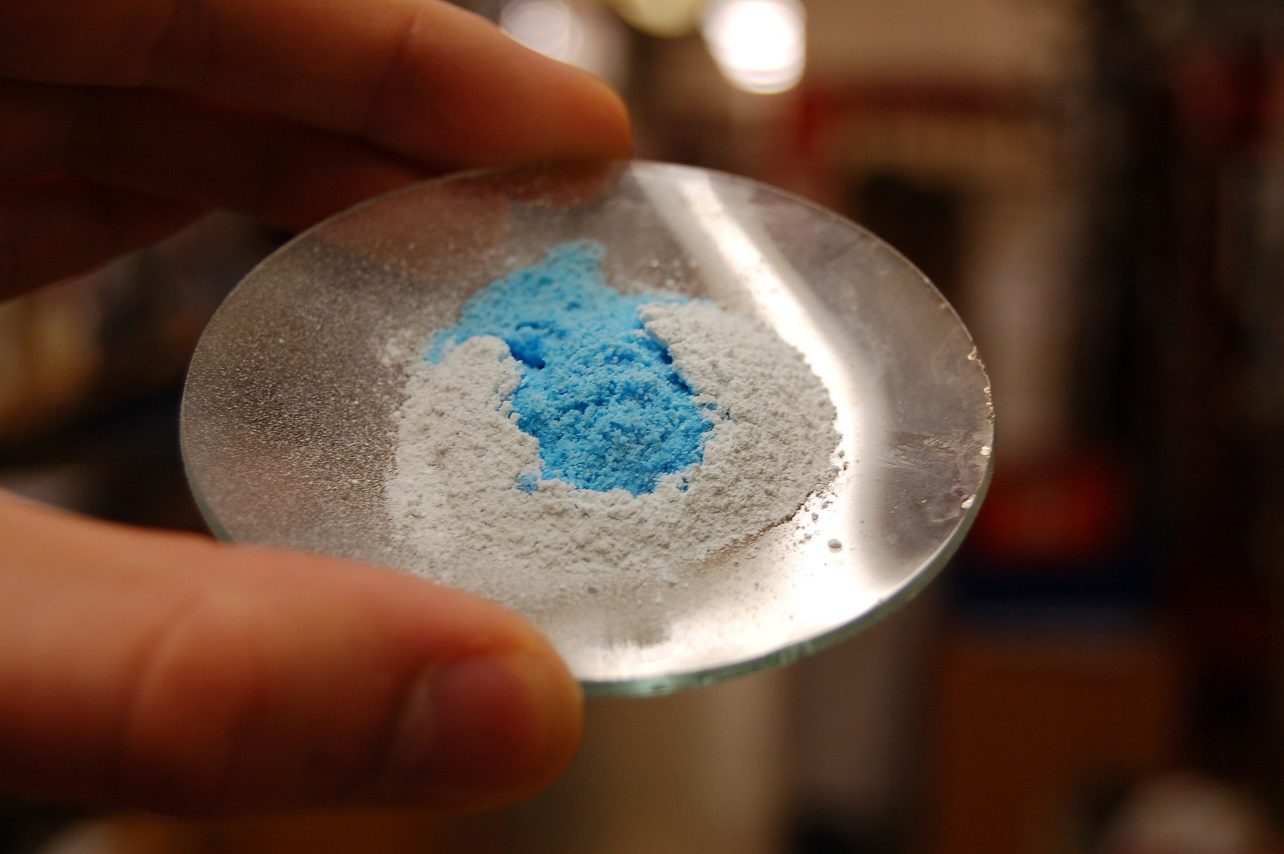 wit kopersulfaat (vast)  +  water         blauw kopersulfaat (vast)

                        CuSO4 (s)  +  5H2O(l)      CuSO4∙5H2O(s)

Blauw kopersulfaat is een hydraat. Het bevat kristalwater.
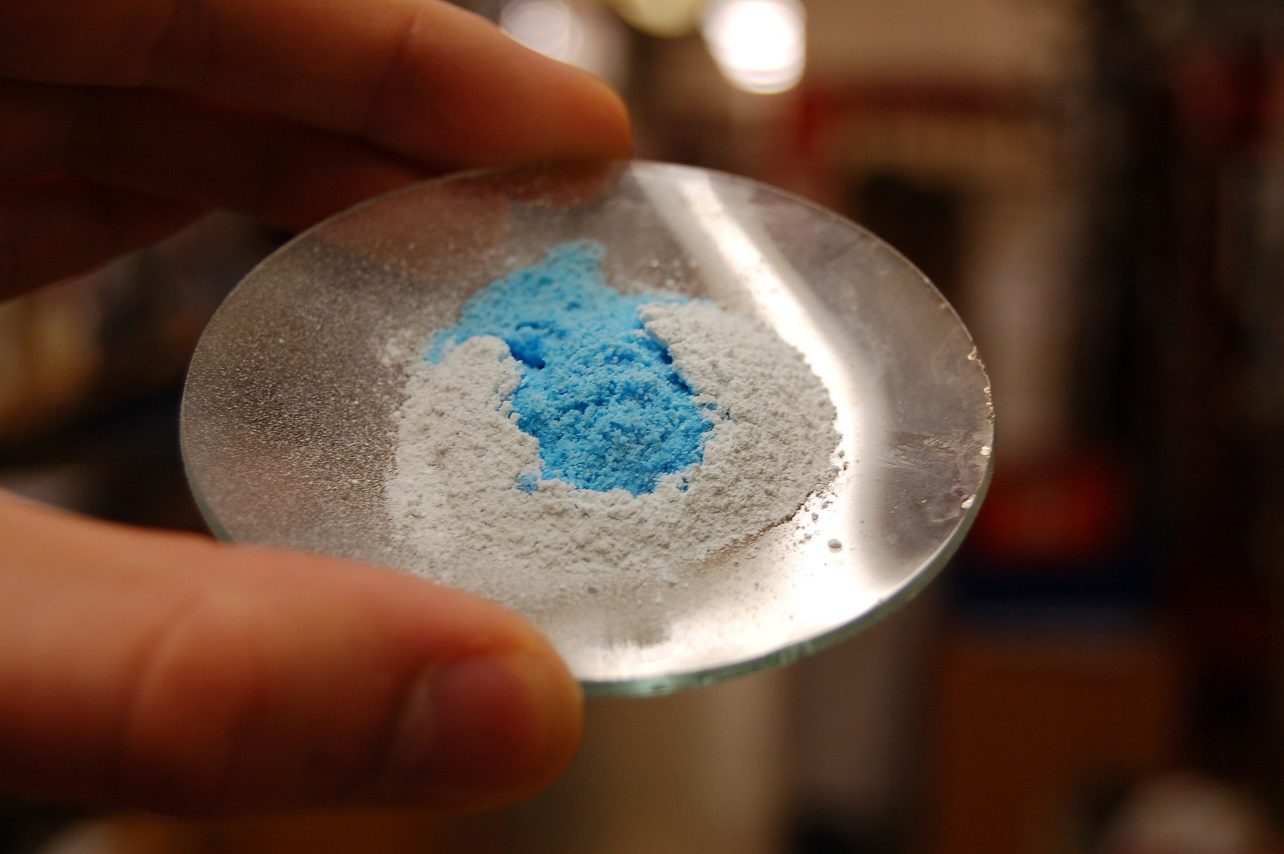 wit kopersulfaat (vast)  +  water         blauw kopersulfaat (vast)

                        CuSO4 (s)  +  5H2O(l)      CuSO4∙5H2O(s)

Blauw kopersulfaat is een hydraat. Het bevat kristalwater.
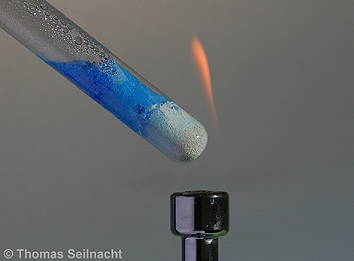 Blauw kopersulfaat wordt verhit.
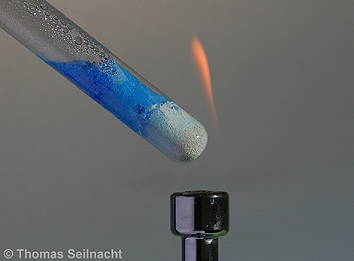 water
    
            blauw kopersulfaat 

                           wit kopersulfaat
Blauw kopersulfaat wordt verhit.
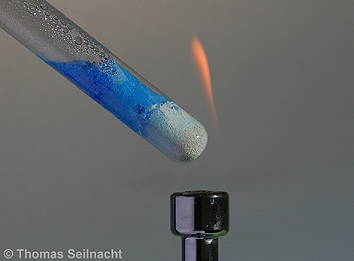 water
    
            blauw kopersulfaat 

                           wit kopersulfaat
blauw kopersulfaat (vast)     wit kopersulfaat (vast)  +  water
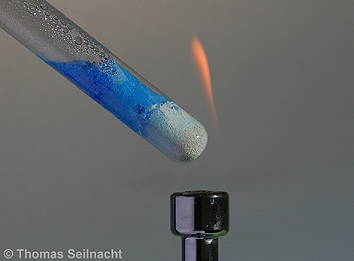 water
    
            blauw kopersulfaat 

                           wit kopersulfaat
blauw kopersulfaat (vast)     wit kopersulfaat (vast)  +  water

                   CuSO4∙5H2O(s)     CuSO4 (s)  +  5H2O(l)
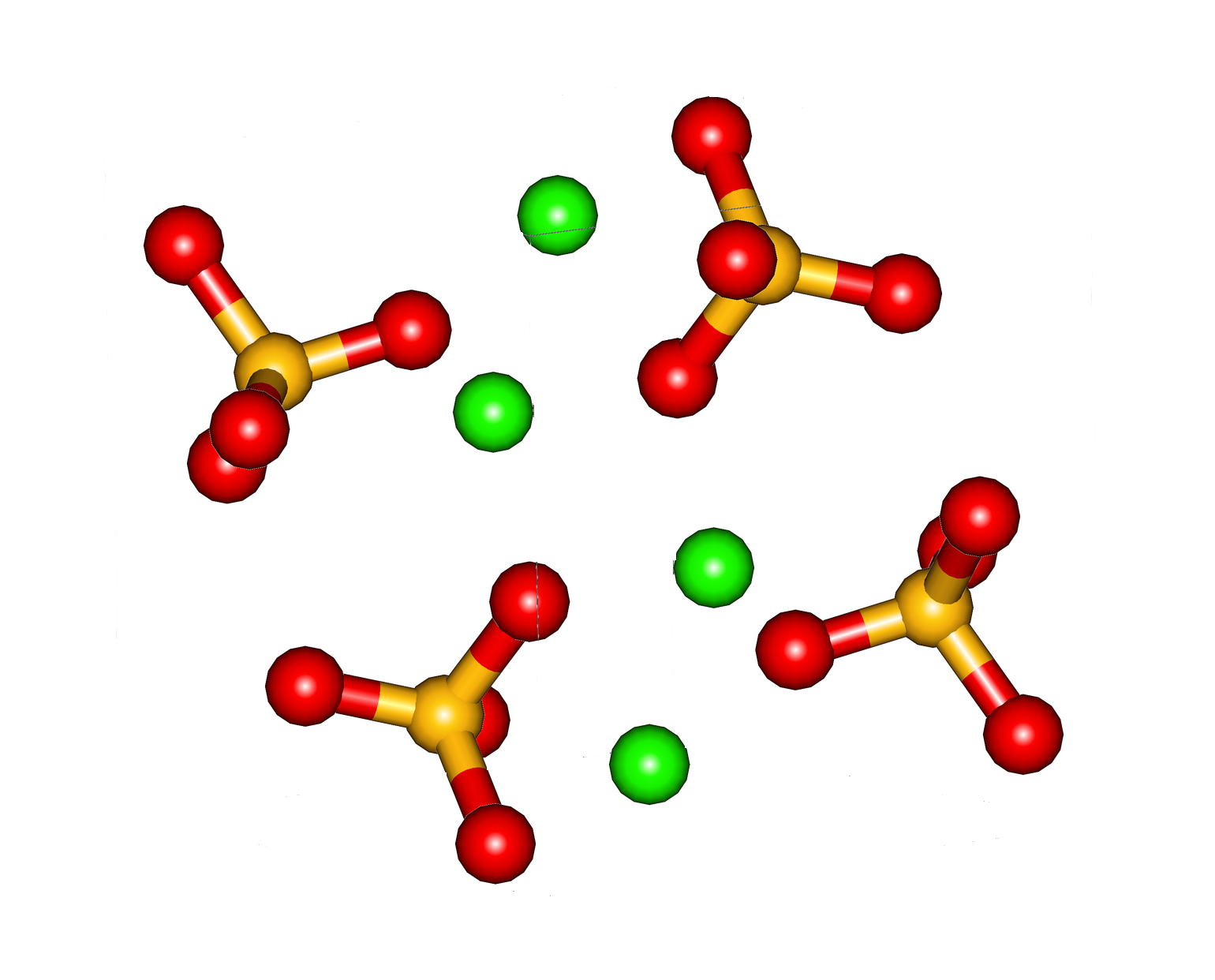 wit kopersulfaat,  CuSO4
Water toevoegen
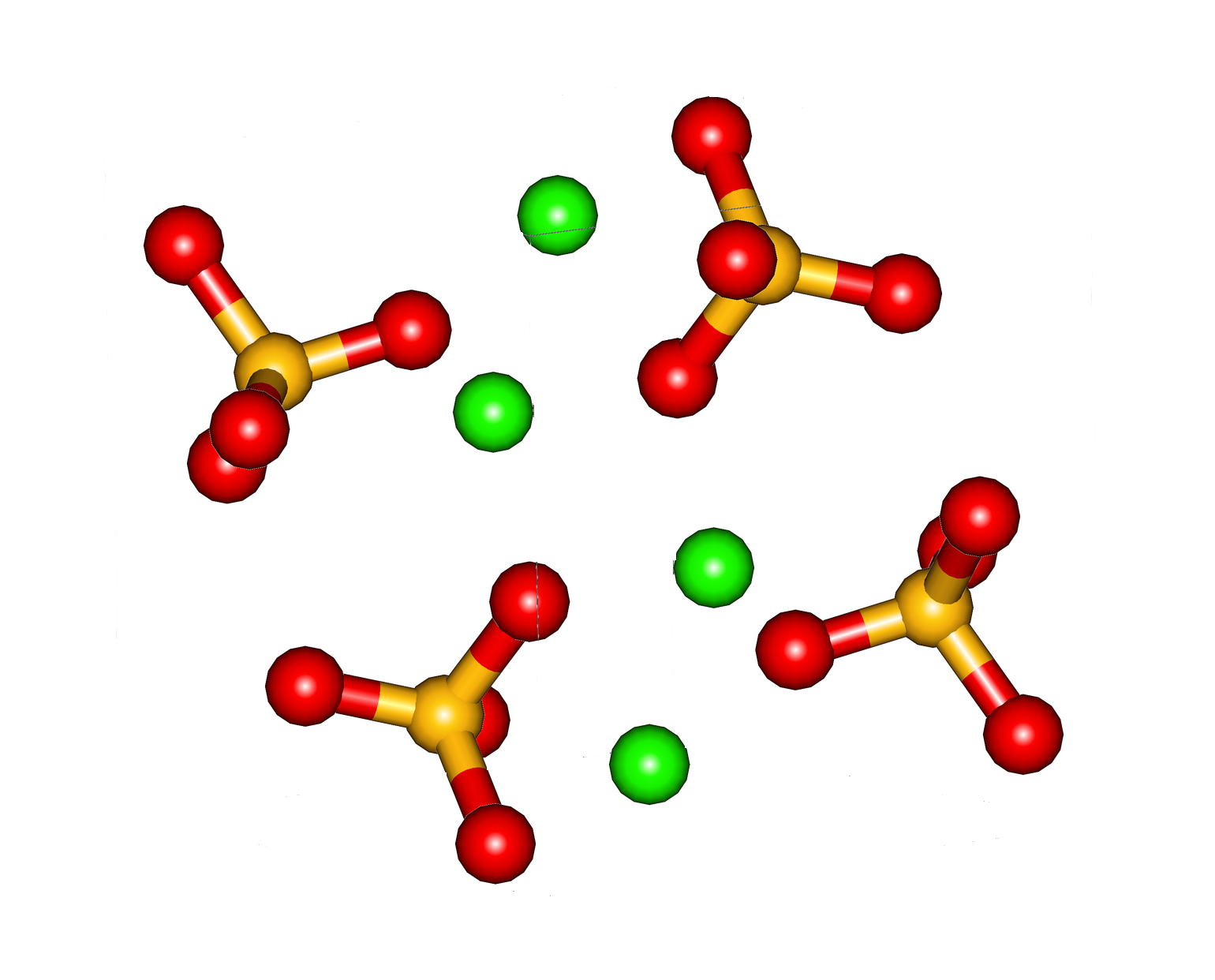 wit kopersulfaat,  CuSO4
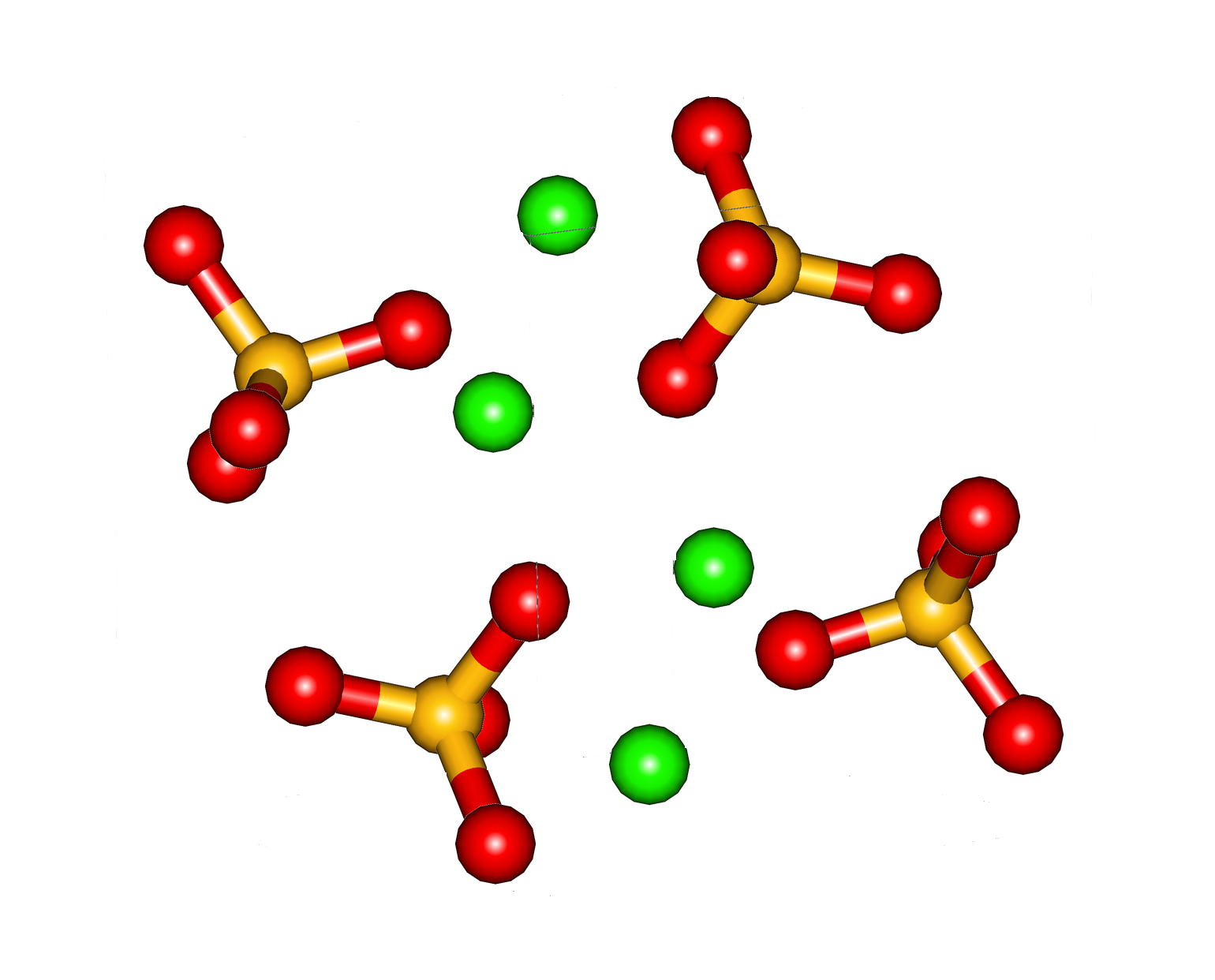 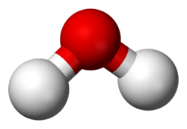 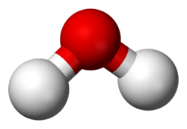 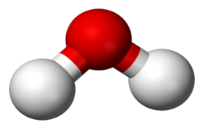 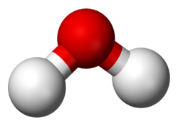 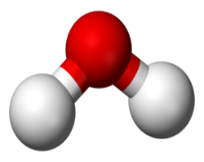 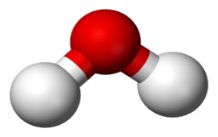 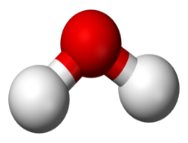 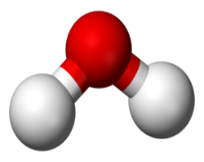 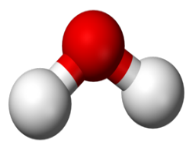 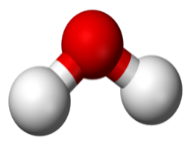 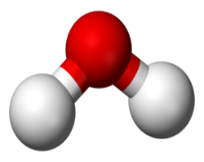 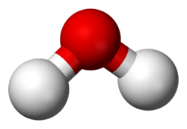 blauw kopersulfaat,  CuSO4∙5H2O
Verwarmen
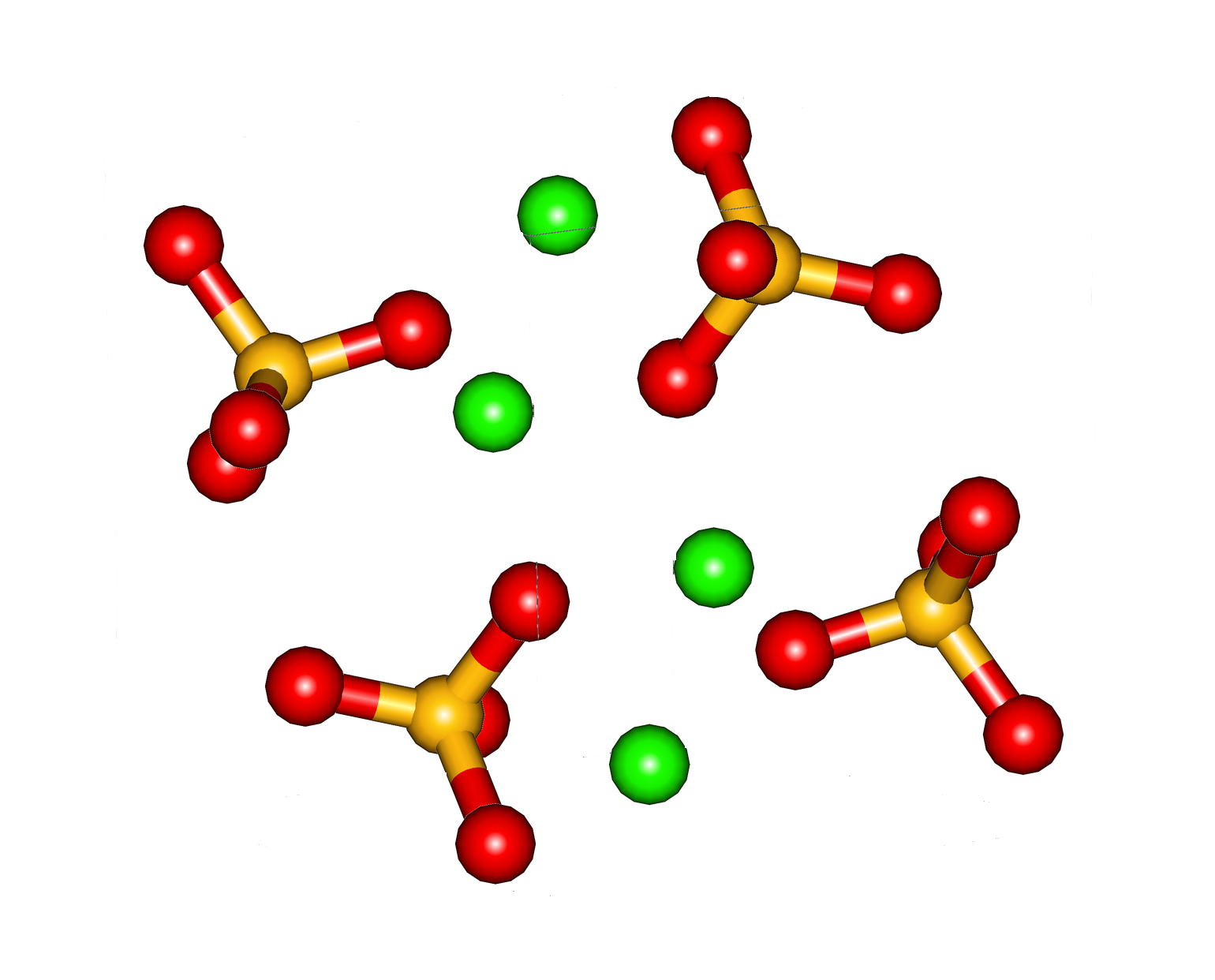 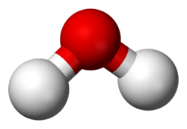 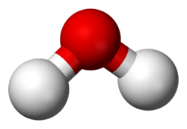 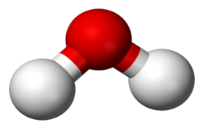 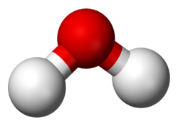 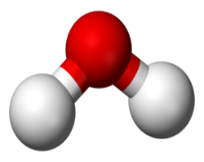 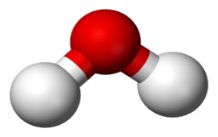 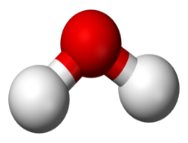 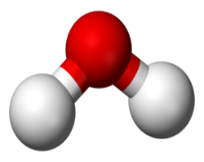 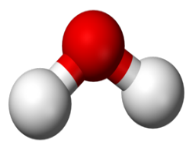 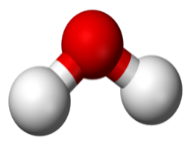 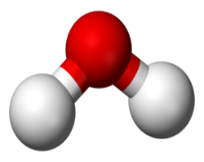 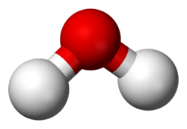 blauw kopersulfaat,  CuSO4∙5H2O
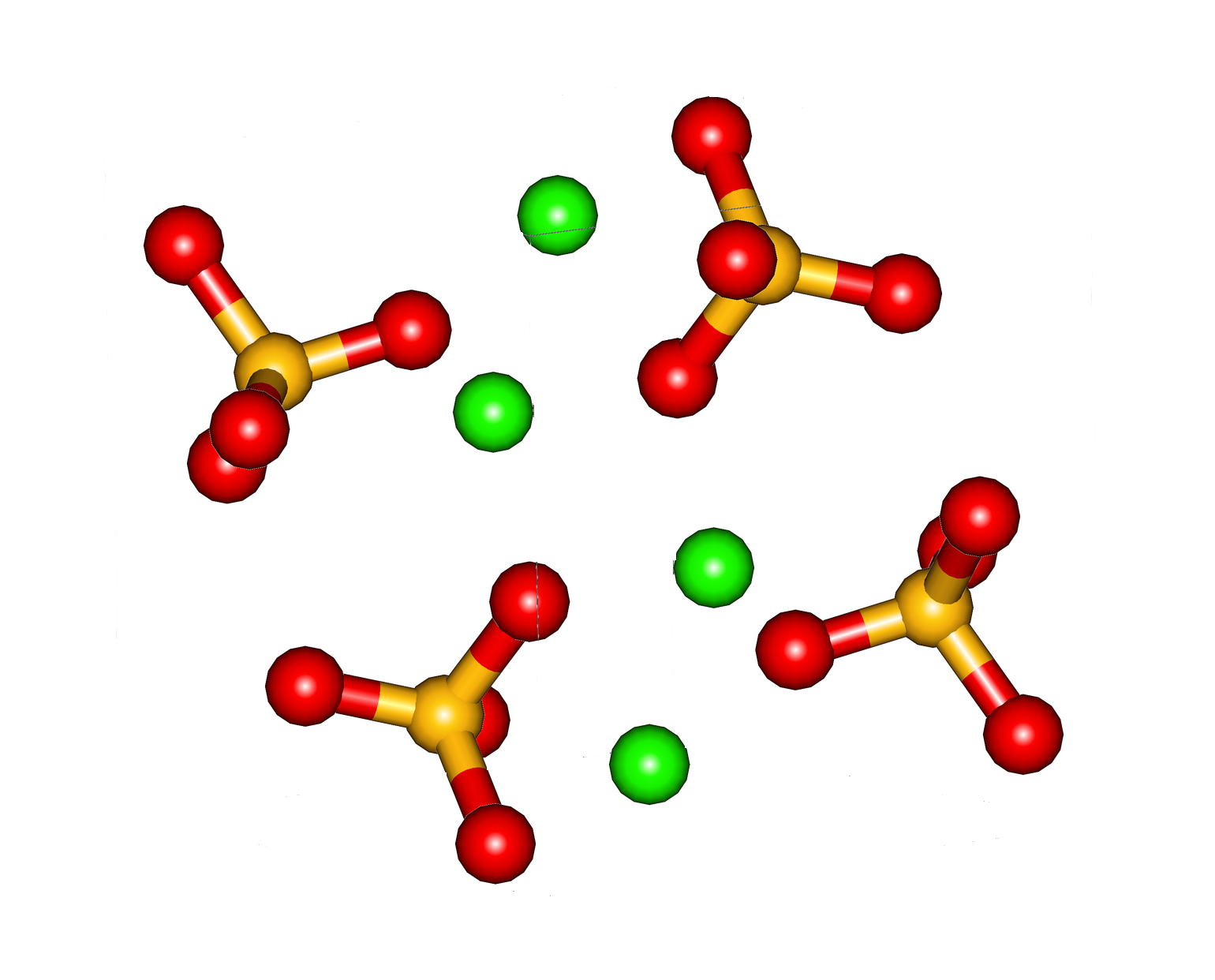 wit kopersulfaat,  CuSO4